Pathways in Crisis Services Project
Compassion Fatigue
1
[Speaker Notes: Pathways to Crisis Services (PICS) Curriculum Infusion Packages (CIPs) are a product for educators and trainers developed in 2022/2023 by the Center for the Application of Substance Abuse Technologies (CASAT). The main developers of crisis services materials are April Lang-Barroga, LMFT, LCADC, NCC, and Bianca D. McCall, LMFT. Additional guidance and editing support were provided by, Terra Hamblin, MA, Nancy Roget, MS, and Sophia Graham, BS. 

This product was developed to help community college/university faculty, as well as clinical supervisors and recovery support staff have access to brief, science-based content with the goal of providing materials that can be easily infused into existing substance use disorder and related courses (e.g., social work, nursing, criminal justice, foundation of addiction courses, ethics, counseling courses, etc.). Individuals can select the specific content to infuse into existing curricula/materials depending on the specific needs of their learners. Each slide in the slide decks contains notes to provide guidance on the topics along with references and handouts where appropriate. If you require further information, please do not hesitate to contact the CASATs PICS Project Staff located at CASAT (775-784-6265) You are free to use these slides and pictures, but please give credit to PICS when using them by referencing the PICS Program at the beginning of your presentation. 

Funding for this product/publication was made possible in whole or in part by the Nevada Division of Public and Behavioral Health Bureau of Behavioral Health, Prevention, and Wellness (DHHS). The views expressed in these materials do not necessarily reflect the official policies or views of DHHS or the State of Nevada nor does mention of trade names, commercial practices, or organizations imply endorsement by the U.S. Government or the State.

Additional resources are available to enhance and support the information provided in this brief presentation.


Date last updated: January 2023]
Overview of Compassion Fatigue
2
[Speaker Notes: Compassion Fatigue provides a comprehensive exploration of compassion fatigue and the critical importance of self-awareness in managing its effects. Additionally, the course will examine the impact of substance use on individuals, families, and communities, fostering an understanding of the multifaceted consequences.  Compassion Fatigue focuses on exploring effective strategies to overcome compassion fatigue experienced by human services professionals. Participants will gain a deep understanding of compassion fatigue, and emphasize the importance of self-care, setting boundaries, and fostering resilience as key elements in overcoming compassion fatigue. Participants will develop a comprehensive understanding of compassion fatigue, which manifests as emotional exhaustion, decreased empathy, and a sense of overwhelm among individuals in helping professions. This course will provide evidence-based strategies for self-care, boundary-setting, and building resilience as preventive measures against compassion fatigue.  Participants will gain a deep understanding of the unique emotional challenges faced by professionals in these demanding fields. 

Each slide contains detailed notes for the trainer to provide guidance in effectively presenting the content, as necessary. Full citations for the content are included in the notes for each slide.]
Disclaimer
This presentation may include readings, media, and discussion on topics which include suicide, trauma, and crisis intervention. These topics may result in stress reactions. 
Please monitor your reactions and if necessary, reach out to someone you trust if these topics cause considerable  discomfort.
3
[Speaker Notes: Read the Disclaimer:  This presentation may include readings, media, and discussion on topics which include suicide, trauma, and crisis intervention. These topics may result in stress reactions. Please monitor your reactions and if necessary, reach out to someone you trust if these topics cause considerable  discomfort.]
Compassion Fatigue Word Cloud
4
[Speaker Notes: SUBJECT MATTER: COMPASSION FATIGUE

Transition Slide: Lastly, we will be discussing compassion fatigue and why it is just as important to care for you as it is those in our life personally and professionally.

Image Credit: www.tagxedo.com]
Empathy Based Stress
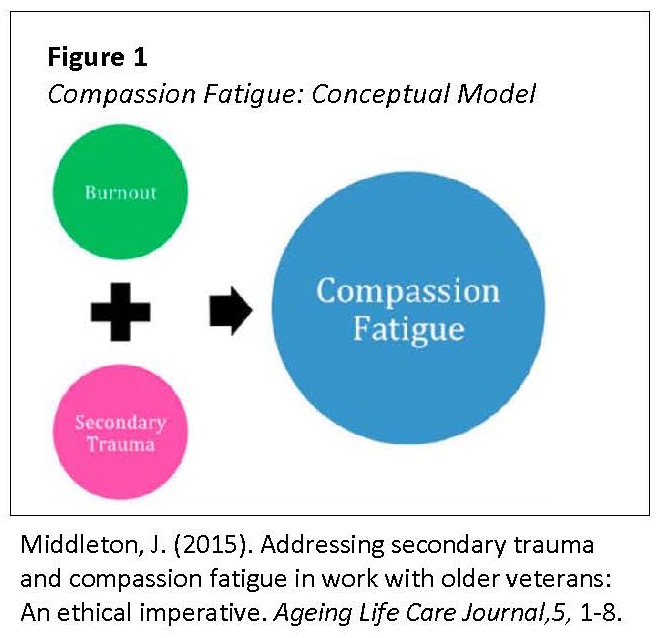 5
[Speaker Notes: SUBJECT MATTER: COMPASSION FATIGUE

Let’s take a look at Empathy Based Stress which can show up as Compassion Fatigue.

SUBJECT MATTER: COMPASSION FATIGUE

Let’s take a look at Empathy Based Stress which can show up as Compassion Fatigue.

First, let's begin by learning what Compassion Satisfaction is.
    Compassion satisfaction is about the pleasure you get from being able to do your work well. 

For example, you may feel like it is a pleasure to help others through your work. You may feel positively about your colleagues or your ability to contribute to.
 
Reference:
Middleton, J. (2015). Addressing secondary trauma and compassion fatigue in work with older veterans: An ethical imperative. Ageing Life Care Journal, 5, 1-8.]
Compassion Fatigue
Emotional and physical fatigue experienced by professionals due to chronic use of empathy in helping others in distress
Figley and colleagues introduced compassion fatigue as a more ‘‘user-friendly’’ term to describe the phenomena of secondary traumatic stress (SES). 
There are some distinctions between these terms. All three terms refer to the negative impact of clinical work with traumatized clients.
Figley et al., 1995, 1996, 2002; Newell et al., 2016; Stamm, 2010 Turgoose & Maddox, 2017
6
[Speaker Notes: SUBJECT MATTER: COMPASSION FATIGUE

READ Slide
Figley and colleagues are known for coining this term and feel as though it is easier to understand than other terms related to this topic. The graphic does implicate that compassion fatigue is about just being ‘tired’. 

References:
Bride, B.E., Radney, M., & Figley, C.R. (2007). Measuring compassion fatigue. Clinical Social Work Journal, 35, 155-163.

Figley, C.R. (Ed.) (1995). Compassion fatigue: Coping with Secondary Traumatic Stress Disorder. New York, NY: Brunner/Mazel.

Figley, C.R. (1996). Review of the Compassion Fatigue Self-Test. In B. H. Stamm (Ed.), Measurement of Stress, Trauma, and Adaptation. Baltimore, MD: Sidran Press.

Figley, C.R. (Ed.) (2002). Treating Compassion Fatigue. New York, NY: Brunner/Routledge.

Newell, J.M., Gardell, D.N., & MacNeil, G. (2016). Clinician response to client traumas: A chronological review of constructs and terminology. Trauma, Violence, & Abuse, 17, 306-313.

Stamm, B.H. (2010). The ProQOL (Professional Quality of Life Scale: Compassion satisfaction and compassion fatigue). Pocatello, ID: Pro-QOL.org. Retrieved from http://www.proqol.org. 

Turgoose, D., & Maddox, L. (2017). Predictors of compassion fatigue in mental health professionals: A narrative review. Traumatology, 23(2), 172-185. https://doi.org/10.1037/trm0000116.

IMAGE CREDIT: Shutterstock (purchased image).

Slide Credit: Pacific Southwest Addiction Technology Transfer Center Network.  Compassion Fatigue and the Behavioral Health Workforce Curriculum Infusion Package. https://uclaisap.org/html2/compassion-fatigue-behavioral-workforce-cip.html]
Other Terms in the Compassion Fatigue Literature
Co-victimization
Secondary Survivor
Emotional Contagion 
Secondary victimization
Traumatoid Stress
Empathic Identification
Empathic Attunement
			Newell et al., 2016
7
[Speaker Notes: SUBJECT MATTER: COMPASSION FATIGUE

Here is a list of other terms that appear in the compassion fatigue literature. Ask students if they are familiar with these other terms. The article by Newell and colleagues (2016) does an excellent review of these terms and the time periods they were in use.

Definitions: 
Co-victimization:
Secondary Survivor:
Emotional Contagion: 
Secondary victimization:
Traumatoid Stress:
Empathic Identification:
Empathic Attunement:

Trainers Note: recommended to provide a copy of the articles and/or provide a list of definitions explaining these terms in further detail. 

References:
Newell, J. M., Gardell, D. N., & MacNeil, G. (2016). Clinician response to client traumas: A chronological review of constructs and terminology. Trauma, Violence, & Abuse, 17, 306-313.

Maslach, C. (2001). What have we learned about burnout and health? Psychology and Health, 16, 607-611.

Slide Credit: Pacific Southwest Addiction Technology Transfer Center Network.  Compassion Fatigue and the Behavioral Health Workforce Curriculum Infusion Package. https://uclaisap.org/html2/compassion-fatigue-behavioral-workforce-cip.html]
Vicarious Traumatization:Refers to a transformation in cognitive schemas and belief systems resulting from empathic engagement with clients’ traumatic experiences that may result in ‘‘significant disruptions” in:
One’s sense of meaning, connection, identity, and world view
One’s affect tolerance, psychological needs, beliefs about self and others, interpersonal relationships, and sensory memory’’ 							
									Pearlman & Saakvitne, 1995, p. 151
8
[Speaker Notes: SUBJECT MATTER: COMPASSION FATIGUE

READ:
Behavioral health professionals and healthcare providers can be so impacted by patients’ traumatic events that it changes or disrupts their regular sense of meaning, connection, or world view. For example, a counselor who counsels and supports women who have experienced interpersonal violence and substance use may change how they view the world regarding safety and violence. While the counselor has not experienced interpersonal violence themselves, listening to and supporting women who have, can result in indirect or vicarious traumatization.

References:
Bride, B.E., Radney, M., & Figley, C.R. (2007). Measuring compassion fatigue. Clinical Social Work Journal, 35, 155-163.

Pearlman, L.A. (1996). Psychometric review of TSI Belief Scale, revision L. In B. H. Stamm (Ed.), Measurement of stress, trauma, and adaptation (pp. 415-417). Lutherville, MD: Sidran Press.

Pearlman, L.A., & Saakvitne, K. W. (1995). Trauma and the Therapist: Countertransference and Vicarious Traumatization in Psychotherapy with Incest Survivors. New York: W.W. Norton & Company.

Slide Credit: Pacific Southwest Addiction Technology Transfer Center Network.  Compassion Fatigue and the Behavioral Health Workforce Curriculum Infusion Package. https://uclaisap.org/html2/compassion-fatigue-behavioral-workforce-cip.html]
Self Care – Powerful Study Motivation (2020)
9
[Speaker Notes: SUBJECT MATTER: COMPASSION FATIGUE

Introduction of Self-care to your students.  “Let’s take a look at this video and its introduction to self-care.  While you watch this video, I would like you to think about how this message applies to you.”

[WATCH video]
Youtube: Self Care – Powerful Study Motivation (2020) https://youtu.be/hyO8PNTwyYo (8:06 minutes)

Discussion Questions: 
What does self care mean to you?
How do you know when you have enough self care?]
It is essential that students as part of their training learn how to prevent and manage workplace stress and compassion fatigue
‘Students unprepared to address the emotional challenges of social work practice may be at risk of experiencing occupational stress conditions….’
Courtois, 2002; Dunkley & Whelan, 2006; Figley, 2002, p.428
10
[Speaker Notes: SUBJECT MATTER: COMPASSION FATIGUE

This slide highlights the purpose and importance of compassion fatigue for behavioral health students, not just social work students, although that is where much of the research and literature focuses. The developers of this five-part CIP advocate that as part of workforce development strategies, it is best to prepare students to enter the behavioral health field by creating awareness, skills, and knowledge about the emotional/physical demands of the profession. It is important that students understand the occupational hazards associated with working in behavioral health organizations or in healthcare settings. 

References:
Courtois, C.A. (2002). Education in trauma practice: Traumatic stress studies, the need for curricula inclusion. Journal of Trauma Practice, 1(1), 33-57.
Dunkley, J., & Whelan, T.A. (2006). Vicarious traumatization: Current status and future directions. British Journal of Guidance and Counselling, 34(1), 107-116.
Figley, C.R. (Ed.) (2002). Treating Compassion Fatigue. New York, NY: Brunner/Routledge.
Newell, J.M. & Nelson-Gardell, D. (2014) A Competency-based approach to teaching professional self-care: An ethical consideration for social work educators. Journal of Social Work Education, 50(3), 427-439. doi:10.1080/10437797.2014.917928.

IMAGE CREDIT: Shutterstock (purchased image).

Slide Credit: Pacific Southwest Addiction Technology Transfer Center Network.  Compassion Fatigue and the Behavioral Health Workforce Curriculum Infusion Package. https://uclaisap.org/html2/compassion-fatigue-behavioral-workforce-cip.html]
When talking about self-care as an ethical issue, let’s review these important terms -Compassion Fatigue & Compassion Satisfaction:
Compassion Fatigue is the emotional and physical fatigue experienced by professionals due to their chronic use of empathy in helping others in distress. Figley, 1995; Newell et al., 2016; Stamm, 2010; Turgoose & Maddox, 2017)
Compassion Satisfaction refers to those aspects of work that are rewarding and fulfilling to the human service professional. 
(Conrad & Keller-Guenther, 2006; Stamm, 2005)

Providing help, kindness, empathy, and support can lead to compassion fatigue unless self-care plans, self compassion, and self-awareness activities are put in place.
11
[Speaker Notes: SUBJECT MATTER: COMPASSION FATIGUE

Review the terms compassion fatigue and compassion satisfaction as a reminder for the upcoming ethical  discussion with the point being, Do you as a behavioral health professional have an ethical duty to do self-care in order to prevent compassion fatigue?

References:
Figley, C.R. (Ed.) (1995). Compassion Fatigue: Coping with Secondary Traumatic Stress Disorder. New York, NY: Brunner/Mazel.
Figley, C.R. (1996). Review of the Compassion Fatigue Self-Test. In B.H. Stamm (Ed.), Measurement of Stress, Trauma, and Adaptation. Baltimore, MA: Sidran Press.
Figley, C.R. (Ed.) (2002). Treating compassion fatigue. New York: Brunner/Routledge.
Newell, J.M., Gardell, D.N., & MacNeil, G. (2016). Clinician response to client traumas: A chronological review of constructs and terminology. Trauma, Violence, & Abuse, 17, 306-313.
Stamm, B.H. (2010). The ProQOL (Professional Quality of Life Scale: Compassion satisfaction and compassion fatigue. Pocatello, ID: Pro-QOL.org. Retrieved from http://www.proqol.org.
Turgoose, D. & Maddox, L. (2017). Predictors of compassion fatigue in mental health professionals: A narrative review. Traumatology, 23(2), 172–185. https://doi.org/10.1037/trm0000116.

IMAGE CREDIT: Shutterstock (purchased image).

Slide Credit: Pacific Southwest Addiction Technology Transfer Center Network.  Compassion Fatigue and the Behavioral Health Workforce Curriculum Infusion Package. https://uclaisap.org/html2/compassion-fatigue-behavioral-workforce-cip.html]
Ethics, Compassion Fatigue, and Self Care
Ethical principles state: “First, do no harm” and “Do Good”. 
In order to do no harm and to provide effective services behavioral health professionals should care for themselves to ensure quality, ethical services. 

(Figley, Huggard, & Rees, 2013)
12
[Speaker Notes: SUBJECT MATTER: COMPASSION FATIGUE

Ask students if they have heard of these ethical principles. The intent of this slide is to begin the discussion that behavioral health professionals have an ethical duty to care for themselves in order to prevent and deal with compassion fatigue, burnout, and secondary traumatic stress in an effective manner.

References:
Figley, C.R., Huggard, P., & Rees, C. (2013). Introduction. In C.R. Figley, P. Huggard, & C. Rees (Eds.). First Do No Self-Harm: Understanding and Promoting Physician Stress Resilience. New York, NY: Oxford University Press.
Lachman, V.D. (2016). Compassion fatigue as a threat to ethical practice: Identification, personal and workplace prevention/management strategies. MEDSURG Nursing, 25(4), 275-278.

IMAGE CREDIT: Shutterstock (purchased image).

Slide Credit: Pacific Southwest Addiction Technology Transfer Center Network.  Compassion Fatigue and the Behavioral Health Workforce Curriculum Infusion Package. https://uclaisap.org/html2/compassion-fatigue-behavioral-workforce-cip.html]
Self-Care as an Ethical Issue
Two terms that reinforce self-care as an ethical issue 
Equal regard—a ‘notion that agape (disinterested universal love) requires people to love others neither more nor less than they love themselves. If the nurse operates from the ethical principle of self-sacrifice, self-care is much less likely to be a personal priority.’ 
(p. 276: a Christian term)
Equanimity—extending compassion to all sentient beings without being overwhelmed by emotional turmoil. (p. 276: a Buddhist term)
									Lachman, 2016; Pembroke, 2016
13
[Speaker Notes: SUBJECT MATTER: COMPASSION FATIGUE

Equal Regard and Equanimity are two terms that are found in religious and spiritual tenets but both are applicable to ethical issues regarding a duty for self-care. Discuss students’ reactions to these terms. 
A classroom exercise could be conducted at this point in the presentation. Ask students to stand up and then place themselves on a line continuum regarding this statement (agree with the statement and one end and disagree with the statement at the other end)- ‘Ethical codes implicitly require behavioral health professionals to participate in self care activities in order to manage compassion fatigue’.  Then process why students placed themselves on the continuum and their reactions to this statement.

References:
Lachman, V.D. (2016). Compassion fatigue as a threat to ethical practice: Identification, personal and workplace prevention/management strategies. MEDSURG Nursing, 25(4), 275-278.

Pembroke, N. (2015). Contributions from Christian ethics and Buddhist philosophy to the management of compassion fatigue in nurses. Nursing and Health Sciences, 18(1), 120-124.

IMAGE CREDIT: Shutterstock (purchased image).

Slide Credit: Pacific Southwest Addiction Technology Transfer Center Network.  Compassion Fatigue and the Behavioral Health Workforce Curriculum Infusion Package. https://uclaisap.org/html2/compassion-fatigue-behavioral-workforce-cip.html]
Ask Yourself, have I been …
maintaining a professional appearance, including how I dress and groom myself?
adhering to the highest principles of ethical practice (including maintaining client confidentiality, demonstrating respect for clients, and avoiding boundary violations)?
following best practices and evidence-based interventions with clients?
acting in a way that clients and co-workers can trust me as a reliable professional?
taking steps to continuously improve my competence and the effectiveness of my practice?	
Barsky, 2015
14
[Speaker Notes: SUBJECT MATTER: COMPASSION FATIGUE

Self-reflection questions continue. The goal of these questions is to raise the behavioral health professional’s awareness and to help them determine if they have experienced behavior changes that may be connected to compassion fatigue. This is just one example of a self-reflection question inventory. Discuss with students why they think these questions might help professionals get at issues of compassion fatigue.

Reference:
Barsky, A. (2015). Being Conscientious: Ethics of Impairment and Self Care. Available at: https://www.socialworker.com/feature-articles/ethics-articles/being-conscientious-ethics-of-impairment-and-self-care/.

IMAGE CREDIT: Shutterstock (purchased image).

Slide Credit: Pacific Southwest Addiction Technology Transfer Center Network.  Compassion Fatigue and the Behavioral Health Workforce Curriculum Infusion Package. https://uclaisap.org/html2/compassion-fatigue-behavioral-workforce-cip.html]
Preventing Compassion Fatigue and Burnout
15
[Speaker Notes: SUBJECT MATTER: COMPASSION FATIGUE

READ: I want to share with you this video that introduces how to prevent compassion fatigue and the concepts of compassion fatigue and burn out.

WATCH VIDEO: Youtube: Mental Wellness Moment-- Preventing compassion fatigue and burnout. https://youtu.be/1G-e_iVGZbg (2:40 minutes)]
Proposed solutions for combatting stigmatization among providers on the front lines of the opioid crisis
16
Knaack et al., 2019
[Speaker Notes: SUBJECT MATTER: COMPASSION FATIGUE

Review these proposed solutions for dealing with staff stigma regarding individuals with opioid use disorders. Negative beliefs about addiction and ambivalence about harm reduction; Burnout, compassion fatigue, and vicarious trauma; and Low belief in the possibility of wellness and associate feelings of helplessness and hopelessness regarding patients with opioid use disorders (OUDs) were all found to be related to the stigmatization of patients with OUDs. In order to decrease compassion fatigue, Knaack and colleagues proposed the strategies listed in the diagram above for healthcare providers on the frontline of the opioid crisis. 

These four strategies are designed to combat provider stigmatization of individuals with OUDs and help organizations decrease workplace stress.

Review these strategies with students reminding them that this article is specific to Canada’s opioid crisis. However, similar strategies are certainly applicable to the US. 

Reference:
Journal of Mental Health and Addiction Nursing (2019)
Knaak, S., Christie, R., Mercer, S., & Stuart, H. (2019). Harm reduction, stigma and the problem of low compassion satisfaction. Journal of Mental Health and Addiction Nursing, 3(1), e8-e21.

IMAGE CREDIT: Image copied from the cited reference.

Slide Credit: Pacific Southwest Addiction Technology Transfer Center Network.  Compassion Fatigue and the Behavioral Health Workforce Curriculum Infusion Package. https://uclaisap.org/html2/compassion-fatigue-behavioral-workforce-cip.html]
The most insidious aspect of compassion fatigue is that it attacks the very core of what brings helpers into this work…empathy and compassion for others.
Figley Institute, 2012
[Speaker Notes: SUBJECT MATTER: COMPASSION FATIGUE

READ slide
Ask students to express/discuss their reactions. Practitioners suffering from compassion fatigue can have less compassion and empathy for their patients/clients, which can make them less effective and negatively impact their job satisfaction.  

Reference:
Figley Institute. (2012). Basics of Compassion Fatigue. New Orleans, LA: Author. Available at: http://www.figleyinstitute.com/documents/Workbook_AMEDD_SanAntonio_2012July20_RevAugust2013.pdf.

IMAGE CREDIT: Shutterstock (purchased image).

Slide Credit: Pacific Southwest Addiction Technology Transfer Center Network.  Compassion Fatigue and the Behavioral Health Workforce Curriculum Infusion Package. https://uclaisap.org/html2/compassion-fatigue-behavioral-workforce-cip.html]
Preventing Compassion Fatigue
Develop a self-care plan that includes:
Exercise
Nutrition
Sleep
Creative endeavors
Spiritual Activities
Social Support
Organizations should:
Promote discussions of self-care plans
Encourage leadership to model self-care
Offer regular trainings specific to warning signs for compassion fatigue									Newell & MacNeil, 2010
18
[Speaker Notes: SUBJECT MATTER: COMPASSION FATIGUE

Self-care plans have been found to be helpful in preventing compassion fatigue. Parts 3 and 4 of the Compassion Fatigue Curriculum Infusion Package (cited below) provide more in-depth information regarding self-care and self-care plans. Remind students of the importance of behavioral health professionals remaining focused on self-care and wellness. (Additional Self-care resources are provided as a companion to this product)

Reference:
Newell, J.M., & MacNeil, G.A. (2010). Professional burnout, vicarious trauma, secondary traumatic stress, and compassion fatigue: A review of theoretical terms, risk factors, and preventive methods for clinicians and researchers. Best Practices in Mental Health, 6(2), 57-68.

IMAGE CREDIT: Shutterstock (purchased image).

Slide Credit: Pacific Southwest Addiction Technology Transfer Center Network.  Compassion Fatigue and the Behavioral Health Workforce Curriculum Infusion Package. https://uclaisap.org/html2/compassion-fatigue-behavioral-workforce-cip.html]
Empathy Based Stress
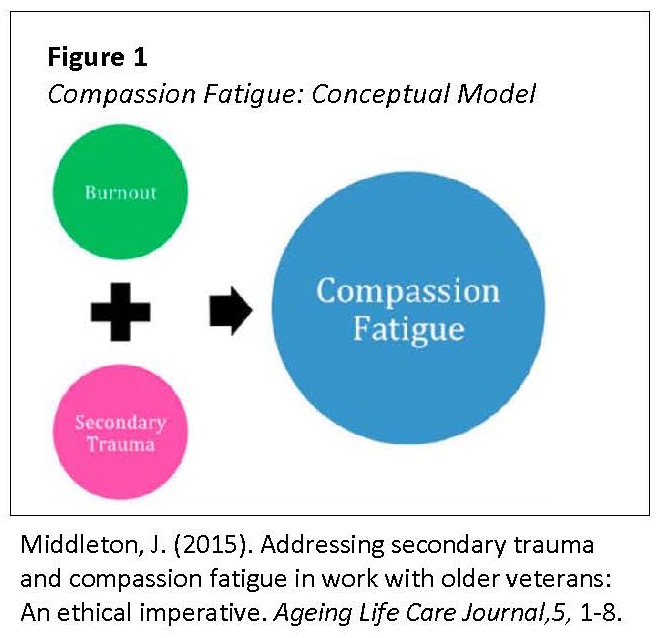 19
[Speaker Notes: SUBJECT MATTER: COMPASSION FATIGUE

Let’s take a look at Empathy Based Stress that can show as Compassion Fatigue.

First let's begin by learning what Compassion Satisfaction is.
    Compassion satisfaction is about the pleasure you get from being able to do your work well. 

For example, you may feel like it is a pleasure to help others through your work. You may feel positively about your colleagues or your ability to contribute to the work setting or even the greater good of society. 

Reference:
Middleton, J. (2015). Addressing secondary trauma and compassion fatigue in work with older veterans: An ethical imperative. Ageing Life Care Journal, 5, 1-8.]
Compassion fatigue is a significant concern that can undermine mental and physical health, negatively affect relationships, and ability to care for others. 
(Cocker & Joss, 2016)
[Speaker Notes: SUBJECT MATTER: COMPASSION FATIGUE

Read slide

Reference: Cocker, F., & Joss, N. (2016). Compassion Fatigue among Healthcare, Emergency and Community Service Workers: A Systematic Review. International journal of environmental research and public health, 13(6), 618. https://doi.org/10.3390/ijerph13060618​​]
Compassion Fatigue Symptoms
21
[Speaker Notes: SUBJECT MATTER: COMPASSION FATIGUE

This slide is an overview of Compassion Fatigue Symptoms.

READ slide to students. Propose a discussion with the students about what would their warning signs include if/when they reach compassion fatigue.

Reference:
Brown, H., PhD. (2022, October 4). What Is Compassion Fatigue? 24 Causes & Symptoms Explained. PositivePsychology.com. https://positivepsychology.com/compassion-fatigue/]
3 Ways to Reduce Compassion Fatigue
22
[Speaker Notes: SUBJECT MATTER: COMPASSION FATIGUE

This video introduces 3 ways to reduce compassion fatigue for helpers.

[WATCH video]
Youtube: https://youtu.be/8jJqOp1EvA8 (6:03 minutes)

Discussion:
How will you know if your job is contributing to compassion fatigue?
What hobbies keep you feeling pleasure and disconnect from your work?

Reference: 3 Ways To Reduce Compassion Fatigue | Solution Focused Universe, May 8, 2022, SFBT Moments Volume 291. https://www.youtube.com/watch?v=8jJqOp1EvA8]
‘Preparing to be in the behavioral health workforce requires knowledge, skills, and tools to deal with and effectively manage the occupational hazards associated with the profession.’
23
Bride et al., 2007, p.155
[Speaker Notes: SUBJECT MATTER: COMPASSION FATIGUE

The next two slides introduce the concept of the occupational hazards associated with behavioral health professions. This is a quote from the Bride article.

Reference:
Bride, B.E., Radney, M., & Figley, C.R. (2007). Measuring compassion fatigue. Clinical Social Work Journal, 35, 155-163.

IMAGE CREDIT: Shutterstock (purchased image).

Slide Credit: Pacific Southwest Addiction Technology Transfer Center Network.  Compassion Fatigue and the Behavioral Health Workforce Curriculum Infusion Package. https://uclaisap.org/html2/compassion-fatigue-behavioral-workforce-cip.html]
‘It is now widely recognized that the indirect exposure to trauma involves an inherent risk of significant emotional, cognitive, and behavioral changes in the clinician.’         Bride et al., 2007, p.155
Clinicians take in some level of their clients’ pain by:
facilitating sessions
listening to stories
collecting data as part of their efforts to intervene to identify issues
provide treatment services with kindness and empathy
24
[Speaker Notes: SUBJECT MATTER: COMPASSION FATIGUE

This slide illustrates how behavioral health professionals take on some of their clients’ pain. Ask students for their reactions to this and the previous slide, and process their reactions. For example, did they know that clinicians take in some level of their client’s pain?

References:
Bride, B.E., Radney, M., & Figley, C.R. (2007). Measuring compassion fatigue. Clinical Social Work Journal, 35, 155-163.

Newell, J.M., Gardell, D.N., & MacNeil, G. (2016). Clinician response to client traumas: A chronological review of constructs and terminology. Trauma, Violence, & Abuse, 17, 306-313.

IMAGE CREDIT: Shutterstock (purchased image).

Slide Credit: Pacific Southwest Addiction Technology Transfer Center Network.  Compassion Fatigue and the Behavioral Health Workforce Curriculum Infusion Package. https://uclaisap.org/html2/compassion-fatigue-behavioral-workforce-cip.html]
Just Part of the Job…
‘To work with those who are vulnerable and suffering, particularly trauma populations, inherently requires clinicians to be actively ready to use their own personal psychological resources in the form of empathy and compassion on a daily basis. 
While this may seem obvious to those of us in the profession, we maintain that this ‘‘requirement of the job’’ is quite unique in comparison to other professional disciplines
In other words, the emotional requirements of clinical practice, specifically the chronic use of empathy and compassion, are simply not required as part of the essential skill set in other professions.’
Newell, 2016, p.310
25
[Speaker Notes: SUBJECT MATTER: COMPASSION FATIGUE

This slide highlights the point that, unlike other professions, behavioral health professionals and health care providers are required to use their ‘own personal psychological resources’, like kindness and empathy, to do their job. The phrase just part of the job does not adequately explain the clinical demands or the impact of hearing traumatic stories. This slide is a direct quote from Newell and colleagues article and should be noted by the instructor. The authors of this CIP recommend this article, as it provides one of the best overviews of compassion fatigue.

Reference:
Newell, J.M., Gardell, D.N., & MacNeil, G. (2016). Clinician response to client traumas: A chronological review of constructs and terminology. Trauma, Violence, & Abuse, 17, 306-313.

Slide Credit: Pacific Southwest Addiction Technology Transfer Center Network.  Compassion Fatigue and the Behavioral Health Workforce Curriculum Infusion Package. https://uclaisap.org/html2/compassion-fatigue-behavioral-workforce-cip.html]
These emotional requirements of clinical practice can lead to:
vicarious traumatization (VT)
secondary traumatic stress (STS)
compassion fatigue (CF)
* supported by a growing body of empirical research 





Adams, Boscarino, & Figley, 2006; Bride, 2004, 2007
26
[Speaker Notes: SUBJECT MATTER: COMPASSION FATIGUE

Currently, the demands of clinical practice can place behavioral health professionals and health care providers at risk to several occupational hazards/conditions of varying severity. The definitions of these stress and trauma related conditions are defined and discussed in the next four slides.

References:
Adams, R.E., Boscarino, J.A.,& Figley, C.R. (2006). Compassion fatigue and psychological distress among social workers: A validation study. American Journal of Orthopsychiatry, 76, 103-108.

Bride, B.E. (2004). The impact of providing psychosocial services to traumatized populations. Stress, Trauma, and Crisis: An International Journal, 7, 1-18.

Bride, B.E. (2007). Secondary traumatic stress among social workers. Social Work, 52, 63-70.

Bride, B.E., Radney, M., & Figley, C.R. (2007). Measuring compassion fatigue. Clinical Social Work Journal, 35, 155-163.

Slide Credit: Pacific Southwest Addiction Technology Transfer Center Network.  Compassion Fatigue and the Behavioral Health Workforce Curriculum Infusion Package. https://uclaisap.org/html2/compassion-fatigue-behavioral-workforce-cip.html]
Discussion
How can challenging clientele impact compassion fatigue in a substance use counselor/case manager?

How do we separate personal life from professional life (i.e. divorce, your recovery, thinking of clients outside of work, birth, death, relapse, etc.)?
27
[Speaker Notes: SUBJECT MATTER: COMPASSION FATIGUE


Discussion:
Use these questions to generate class participation and connection of compassion fatigue to their life.  

The purpose is to have students gain an awareness of compassion fatigue, the impact it has on our professional life, and how our own personal stressors can impact our work.]
Compassion Satisfaction…
A recent shift has occurred to focus on the positive aspects and experiences that occur in trauma and/or behavioral practice RATHER than just focusing on the negative aspects
Compassion Satisfaction is about the pleasure a helper can experience from being able to help others and to make a positive difference in the world.
A review of the literature revealed one common denominator for compassion fatigue- use of empathy and compassion as the driving factor that brought satisfaction
28
[Speaker Notes: SUBJECT MATTER: COMPASSION FATIGUE

The next three slides provide an overview of compassion satisfaction. This term reminds behavioral health and health care professionals that there are positive aspects to providing care to individuals with behavioral health disorders and/or those patients who have experienced traumatic events. At first glance, these three slides seem to be saying the same thing. However, this slide introduces the term while the next slide introduces the term vicarious resilience, and the last slide provides more in-depth information about compassion satisfaction. 

Reference:
Newell, J.M., Gardell, D.N., & MacNeil, G. (2016). Clinician response to client traumas: A chronological review of constructs and terminology. Trauma, Violence, & Abuse, 17, 306-313.

IMAGE CREDIT: Shutterstock (purchased image).

Slide Credit: Pacific Southwest Addiction Technology Transfer Center Network.  Compassion Fatigue and the Behavioral Health Workforce Curriculum Infusion Package. https://uclaisap.org/html2/compassion-fatigue-behavioral-workforce-cip.html]
Compassion Satisfaction & Vicarious Resilience:
Compassion Satisfaction refers to those aspects of work that are rewarding and fulfilling to the human service professional 
(Conrad & Keller-Guenther, 2006; Stamm, 2005)
May include positive interactions with clients, colleagues, the human service organization, or the helping community in general 
(Stamm, 2005)
Trauma recovery has the potential to foster resilience and growth, not only in the client but in the clinician as well; New term is vicarious resilience 
(Hernandez, Gangsei,& Engstrom, 2007)
29
[Speaker Notes: SUBJECT MATTER: COMPASSION FATIGUE

Compassion satisfaction also refers to positive interactions the professional experiences with the organization or with a larger community interested in a similar cause. In addition, trauma research has identified the potential for both the client and clinician to foster resilience and growth post traumatic event which led to the creation of the term vicarious resilience. This term refers to individuals that survive and manage their recovery from a traumatic event and go on to build resilience to other problems and issues. Point out to students the expanded definition of compassion satisfaction (includes the organization and community) and the new term vicarious resilience. Some students may want to have more discussion around how experiencing a trauma or helping a patient who experienced a traumatic event can build resilience.

References:
Newell, J.M., Gardell, D.N., & MacNeil, G. (2016). Clinician response to client traumas: A chronological review of constructs and terminology. Trauma, Violence, & Abuse, 17, 306-313.

Stamm, B.H. (2005). The ProQOL manual. The Professional Quality of Life Scale: Compassion Satisfaction, Burnout & Compassion Fatigue/Secondary Trauma Scales. Baltimore, MD: Sidran Press.

Stamm, B.H. (2012). Helping the Helpers: Compassion Satisfaction and Compassion Fatigue in Self-Care, Management, and Policy. In A.D. Kirkwood & B.H. Stamm, Resources for Community Suicide Prevention. [CD]. Meridian and Pocatello, ID: Idaho State University. 

Slide Credit: Pacific Southwest Addiction Technology Transfer Center Network.  Compassion Fatigue and the Behavioral Health Workforce Curriculum Infusion Package. https://uclaisap.org/html2/compassion-fatigue-behavioral-workforce-cip.html]
Compassion Satisfaction
Comes from providing compassionate care which requires Kindness, Empathy, and Sensitivity 
There is also a moral element, whereby choosing not to show compassion may compound the pain or distress experienced by another person (Gilbert, 2013)
Research findings suggest that helping professionals can gain considerable satisfaction from connecting with and supporting service users (Senreich et al., 2018) 
‘Compassion satisfaction’ is commonly identified as one of the most rewarding and motivating aspects of helping work that can also enhance feelings of personal accomplishment and fulfilment (Stamm, 2005; Cosley et al., 2010)
Satisfaction with providing compassionate care can also offer protection against stress and burnout, an acknowledged risk factor for health and social care professionals, and help build emotional resilience (Kinman & Grant, 2016)
30
[Speaker Notes: SUBJECT MATTER: COMPASSION FATIGUE

This slide provides a summary of the main points of compassion satisfaction- review these points with students. Once again, compassion satisfaction comprises the reasons why behavioral health professionals and health care providers enter their profession as doing this work builds feelings of accomplishment and fulfillment.

References
Kinman G, Grant L. Enhancing Accurate Empathy in the Helping Professions. In: Watt D, Panksepp J, eds. The Neurobiology & Psychology of Empathy. Hauppauge, NY: Nova Science Publishers, Inc., 2016; pp. 297-319.

Figley, C.R. & Ludick M. (2017). Secondary Traumatization and Compassion Fatigue. In: Gold S, ed. Handbook of Trauma Psychology: Foundations in Knowledge. Washington, DC: APA, pp. 573-593.

Gilbert, P. (2013). Mindful Compassion: Using the Power of Mindfulness and Compassion to Transform Our Lives. London, UK: Hachette.

Senreich E, Straussner SL, & Steen J. (2018). The work experiences of social workers: factors impacting compassion satisfaction and workplace stress. Journal of Scientific Research, 4, 1-7.

Stamm BH. (2005). The ProQOL Manual: The Professional Quality of Life Scale: Compassion Satisfaction, Burnout & Compassion Fatigue/Secondary Trauma Scales. Baltimore, MD: Sidran.

Cosley, B.J., McCoy, S.K., Saslow, L.R., & Epel, E.S. (2010). Is compassion for others stress buffering? Consequences of compassion and social support for physiological reactivity to stress. Journal of Experimental Social Psychology, 46, 816-823.

Kinman, G. & Grant, L. (2020). Emotional demands, compassion and mental health in social workers. Occupational Medicine, https://doi.org/10.1093/occmed/kqz144.

Slide Credit: Pacific Southwest Addiction Technology Transfer Center Network.  Compassion Fatigue and the Behavioral Health Workforce Curriculum Infusion Package. https://uclaisap.org/html2/compassion-fatigue-behavioral-workforce-cip.html]
Clinician wellness serves as a protective factor against vicarious trauma for clinicians working with traumatized clients    										 Foreman, 2018
31
[Speaker Notes: SUBJECT MATTER: COMPASSION FATIGUE

This is the first slide in the group of slides on wellness, self care, self compassion, and mindfulness. The quote on this slide sets the stage for the following slides focusing on actions that behavioral health professionals can take to prevent and deal with the results and impact of listening to patients’ stories and providing empathy and kindness.

References:
Martin-Cuellar, A., Lardier Jr, D.T.. & Atencio, D.J. (2019). Therapist mindfulness and subjective vitality: The role of psychological wellbeing and compassion satisfaction. Journal of Mental Health DOI: 10.1080/09638237.2019.1644491.

Foreman, T. (2018). Wellness, exposure to trauma, and vicarious traumatization: A pilot study. Journal of Mental Health Counseling, 40(2), 142-155. doi:10.17744/mehc.40.2.04.

IMAGE CREDIT: Shutterstock (purchased image).

Slide Credit: Pacific Southwest Addiction Technology Transfer Center Network.  Compassion Fatigue and the Behavioral Health Workforce Curriculum Infusion Package. https://uclaisap.org/html2/compassion-fatigue-behavioral-workforce-cip.html]
Wellness
Wellness and wellbeing are the foundation of the therapy profession… pursuit of wellness for the client and pursuit of wellness for the clinician (Cuellar et al., 2019)
Pursuing wellness can be difficult for clinicians, especially with the depth of traumatic stories shared with them (Craig & Sprang, 2010; McKim & Smith-Adcock, 2014)
Clinicians that are consistently exposed to client trauma experiences may be impaired and unable to care for clients, as well as being at an increased risk for vicarious trauma (Sadler-Gerhardt & Stevenson, 2012)
32
[Speaker Notes: SUBJECT MATTER: COMPASSION FATIGUE

Highlight the points on this slide regarding wellness. It is important students understand that the goal of counseling/therapy is wellness for the client and wellness for the clinician as it is difficult to have one without the other.

References:
Martin-Cuellar, A., Lardier, D. T. Jr. & Atencio, D. J. (2019): Therapist mindfulness and subjective vitality: The role of psychological wellbeing and compassion satisfaction. Journal of Mental Health, DOI: 10.1080/09638237.2019.1644491.

Martin-Cuellar, A., Atencio, D. J., Kelly, R. J., & Lardier, D. T. Jr. (2018). Mindfulness as a moderator of clinician history of trauma on compassion satisfaction. The Family Journal, 26(3), 358-368. doi:10.1177/1066480718795123.

IMAGE CREDIT: Shutterstock (purchased image).

Slide Credit: Pacific Southwest Addiction Technology Transfer Center Network.  Compassion Fatigue and the Behavioral Health Workforce Curriculum Infusion Package. https://uclaisap.org/html2/compassion-fatigue-behavioral-
workforce-cip.html]
Self-Care Plans
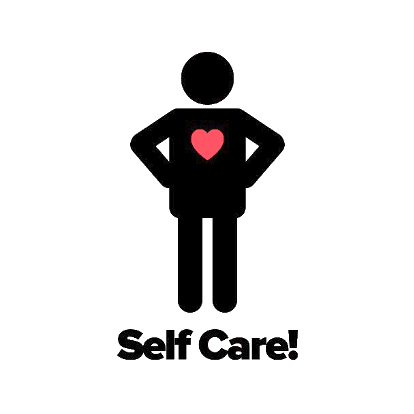 Self-care behaviors that are part of a plan may be more sustainable.

Development of a self-care plan is important and needs to include active coping strategies: 
physical health (exercise, proper nutrition, adequate sleep) 
emotional well-being (creative endeavors such as art or cooking, spiritual activities such as meditation or church
seeking the social support of family and friends)  
Are likely to provide the greatest benefit (see Newell & MacNeil, 2010)

3 coping strategies found to have helped social workers manage compassion fatigue: 
Have a clear self-care plan
Participate in activities or hobbies that restore energy
Have a work-to-home transition plan that is part of the plan (Rienks, 2020)
33
[Speaker Notes: SUBJECT MATTER: COMPASSION FATIGUE

Self-care plans are receiving more attention as a way to help behavioral health professionals manage compassion fatigue. The recent study by Rienks showed that having a clear self-care plan helped social workers manage compassion fatigue. Sharing an example of a  self-care plan might be helpful to students. If a sample self-care plan is unavailable, highlight the active coping strategies in the bullets of this slide. Then ask students to share examples of what their self-care plan would include.

References:
Newell, J.M., & MacNeil, G.A. (2010). Professional burnout, vicarious trauma, secondary traumatic stress, and compassion fatigue: A review of theoretical terms, risk factors, and preventive methods for clinicians and researchers. Best Practices in Mental Health, 6(2), 57-68.

Rienks, S.L. (2020). An exploration of child welfare caseworkers’ experience of secondary trauma and strategies for coping. Child Abuse & Neglect, 104355, ISSN 0145-2134. https://doi.org/10.1016/j.chiabu.2020.104355.

IMAGE CREDIT: Shutterstock (purchased image).

Slide Credit: Pacific Southwest Addiction Technology Transfer Center Network.  Compassion Fatigue and the Behavioral Health Workforce Curriculum Infusion Package. https://uclaisap.org/html2/compassion-fatigue-behavioral-workforce-cip.html]
Mindfulness and Mindfulness Training… from and article by Martin-Cuellar et al., 2018, pp 359-360
Mindfulness—‘state of being present through attention and awareness without judgment or other common filters’ (Martin-Cuellar et al., 2018)

Mindfulness Training (page 360)
‘Reduced clinicians’ experiences of stress, negative affect, rumination, and anxiety’ (McGarrigle & Walsh, 2011; Schomaker & Ricard, 2015; Shapiro et al., 2007)
‘Is linked with a clinician’s ability to know when they need to take time away or engage in “self-care,” which may serve as a buffer to the experience of compassion fatigue and heighten feelings of compassion satisfaction’(Figley, 1995; Thieleman & Cacciatore, 2014; Valent, 2002; Thomas & Otis, 2010)
‘Mindfulness plays a significant role as a protective factor. This corroborates with previous research that suggests that clinicians benefit from a mindful presence, which impacts their work with clients’ (Christopher & Maris, 2010; Greason & Welfare, 2013)
34
[Speaker Notes: SUBJECT MATTER: COMPASSION FATIGUE
The content on this slide comes from a seminal article by Martin-Cuellar and colleagues (2018, specifically pages 359/360). This article does an excellent job of reviewing the literature related to mindfulness training and its relationship to decreasing compassion fatigue. Review the definitions of mindfulness and mindfulness training. In addition, Martin-Cuellar and colleagues’ research found that mindfulness is an important factor in decreasing compassion fatigue and that mindfulness training should be included in graduate courses and as part of internships. 

References:
Martin-Cuellar, A., Atencio, D. J., Kelly, R. J., & Lardier, D. T. (2018). Mindfulness as a moderator of clinician history of trauma on compassion satisfaction. The Family Journal, 26(3), 358-368. https://doi.org/10.1177/1066480718795123.

Christopher, J.C., & Maris, J.A. (2010). Integrating mindfulness as self-care into counselling and psychotherapy training. Counselling and Psychotherapy Research, 10, 114-125. doi:10.1080/14733141003750285. 

Figley, C.R. (1995). Compassion Fatigue as Secondary Traumatic Stress Disorder: An Overview. In C. R. Figley (Ed.), Compassion Fatigue: Coping with Secondary Traumatic Stress Disorder in Those who Treat the Traumatized (pp. 1-20). New York, NY: Brunner/Mazel.

Greason, P.B., & Welfare, L.E. (2013). The impact of mindfulness and meditation practice on client perceptions of common therapeutic factors. The Journal of Humanistic Counseling, 52, 235-253. doi:10.1002/j.2161-1939.2013.00045.x.

McGarrigle, T. & Walsh, C.A. (2011). Mindfulness, self-care, and wellness in social work: Effects of contemplative training. Journal of Religion & Spirituality in Social Work: Social Thought, 30, 212-233. doi:10.1080/15426432.2011.587384.

Schomaker, S.A., & Ricard, R.J. (2015). Effect of a mindfulness-based intervention on counselor–client attunement. Journal of Counseling & Development, 93, 491-498. doi:10.1002/jcad.12047. 

Shapiro, S.L., Brown, K.W., & Biegel, G.M. (2007). Teaching self-care to caregivers: Effects of mindfulness-based stress reduction on the mental health of therapists in training. Training and Education in Professional Psychology, 1, 105-115. doi:10.1037/1931-3918.1.2.105.

Thieleman, K. & Cacciatore, J. (2014). Witness to suffering: Mindfulness and compassion fatigue among traumatic bereavement volunteers and professionals. Social Work, 59, 34-41. doi:10.1093/sw/swt044.

Thomas, J.T., & Otis, M.D. (2010). Intrapsychic correlates of professional quality of life: Mindfulness, empathy, and emotional separation. Journal of the Society for Social Work and Research, 1, 83-98. doi: 10.5243/jsswr.2010.7.

Valent, P. (2002). Diagnosis and Treatment of Helper Stresses, Traumas, and Illnesses. In C. Figley (Ed.), Treating Compassion Fatigue (pp. 17-37). New York, NY: Brunner-Routledge.

Slide Credit: Pacific Southwest Addiction Technology Transfer Center Network.  Compassion Fatigue and the Behavioral Health Workforce Curriculum Infusion Package. https://uclaisap.org/html2/compassion-fatigue-behavioral-workforce-cip.html]
Quick Exercises & Tips for Using Mindfulness at Work
Mindfulness Exercises
Five Senses
3 Minutes Breathing
Body Scan
Self Compassion Pause
Mindfulness in Meetings


Pressley Ridge, n.d.
35
[Speaker Notes: SUBJECT MATTER: COMPASSION FATIGUE

This is a web-based resource that includes exercises and tips for using mindfulness. If the instructor has access to the web, show students this document online. The next slide provides an example of one of the exercises.

Reference:
Pressley Ridge. (n.d.) Quick Exercises and Tips for Using Mindfulness at Work. Pittsburgh, PA: Author. Available at: https://togetherthevoice.org/sites/default/files/bbitraining/innovative_strategies_-_mindfulness_document_1.pdf.

IMAGE CREDIT: Screen shot of the manual cover.

Slide Credit: Pacific Southwest Addiction Technology Transfer Center Network.  Compassion Fatigue and the Behavioral Health Workforce Curriculum Infusion Package. https://uclaisap.org/html2/compassion-fatigue-behavioral-workforce-cip.html]
Example of a Mindfulness Exercise – Five Senses
Notice five things you can see [pick something you don’t normally pay attention to] 
Notice four things you can feel [examples, clothing texture or surface of the table]
Notice three things you can hear [pay attention to noises in the background, such as birds chirping or an air conditioner running]
Notice two things you can smell [try to notice things you typically filter out, pleasant or unpleasant] 
Notice one thing you can taste [take a drink, chew gum, or just pay attention to the current taste in your mouth]

Pressley Ridge, n.d.
36
[Speaker Notes: SUBJECT MATTER: COMPASSION FATIGUE

This slide provides a example of one of the mindfulness exercises included in this resource. Review the exercise with students and the exercise can be done in the classroom if the instructor feels comfortable facilitating the exercise. The Five Senses Exercise help individuals stop negative thoughts, refocus energy, and gain perspective.

Reference:
Pressley Ridge. (n.d.) Quick Exercises and Tips for Using Mindfulness at Work. Pittsburgh, PA: Author. Available at: https://togetherthevoice.org/sites/default/files/bbitraining/innovative_strategies_-_mindfulness_document_1.pdf.

IMAGE CREDIT: Screen shot of the manual cover.

Slide Credit: Pacific Southwest Addiction Technology Transfer Center Network.  Compassion Fatigue and the Behavioral Health Workforce Curriculum Infusion Package. https://uclaisap.org/html2/compassion-fatigue-behavioral-workforce-cip.html]
Resources
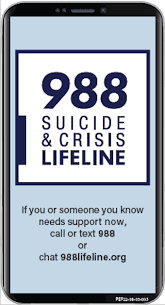 Suicide Prevention: 
Zero Suicide Institute
Zero Suicide Listserv
NV Office for Suicide Prevention
NV Zero Suicide Initiative
The Lifeline and 988
UNR LiveWell Resource Page
37
[Speaker Notes: Resources are provided and should assist in maintaining important referral agencies/support services as well as resources for students. 
Zero Suicide Institute: https://zerosuicideinstitute.com/ 
Zero Suicide Listserv: https://zerosuicide.edc.org/movement/zero-suicide-listserv 
NV Office for Suicide Prevention: http://suicideprevention.nv.gov/ 
NV Zero Suicide Initiative: https://nvopioidresponse.org/initiatives/zs/
The Lifeline and 988:  https://988lifeline.org/current-events/the-lifeline-and-988
UNR LiveWell Resource Page: https://www.unr.edu/livewell 
Image Credit: SAMHSA 988 Partner Toolkit]
Resources
Community Resources:
UNR Disabilities Resource Center
Nevada Center for Excellence in Disabilities Directory
CASAT on Demand Resources & Downloads
Pacific Southwest Addiction Technology Transfer Center (PSATTC)
The Mental Health Technology Transfer Center Network
The Prevention Technology Transfer Center Network
Dep. of Health & Human Services Aging and Disability Services Division
SAMHSA’s Technology Transfer Center (TTC) Programs
38
[Speaker Notes: Resources are provided and should assist in maintaining important referral agencies/support services as well as resources for students. 
Community Resources:
UNR Disabilities Resource Center: https://www.unr.edu/drc 
Nevada Center for Excellence in Disabilities Directory: https://www.unr.edu/education/faculty-and-staff/nevada-center-for-excellence-in-disabilities 
CASAT on Demand Resources & Downloads: https://casatondemand.org/resources_downloads/ 
Pacific Southwest Addiction Technology Transfer Center (PSATTC): https://attcnetwork.org/centers/pacific-southwest-attc/home
The Mental Health Technology Transfer Center Network: https://mhttcnetwork.org/ 
The Prevention Technology Transfer Center Network: https://pttcnetwork.org/ 
Department of Health & Human Services Aging and Disability Services Division: https://adsd.nv.gov/ 
SAMHSA’s Technology Transfer Centers (TTC) Programs: techtransfercenters.org]
[Speaker Notes: The Pathways in Crisis Services (PICS) Project provides academic course and professional learning events and content focused on evidence-based crisis programs that include crisis intervention, de-escalation services, mobile crisis and crisis stabilization for Pre-service (students) and Practicing Behavioral Health Professionals with the goal of increasing knowledge and skills leading to use in practice.
 
This is accomplished by guaranteeing students get exposed to crisis intervention services and skills while in school in order to prepare them to do crisis intervention services which includes: risk determination; early intervention; de-escalation strategies; how to conduct warm-hand-off; and understanding the new (988) system through the development of curriculum infusion and training. Practicing Professionals will have the opportunity to attend a variety of training and technical assistance (T/TA) events to ensure that T/TA in crisis-based programs is available to help prepare these professionals with the knowledge and skills to provide crisis-based services.This project was supported in whole or in part by the Nevada Division of Public and Behavioral Health Bureau of Behavioral Health, Prevention, and Wellness. The opinions, findings, conclusions and recommendations expressed in this publication are those of the author(s) and do not necessarily represent the official views of the State of Nevada or CASAT.]